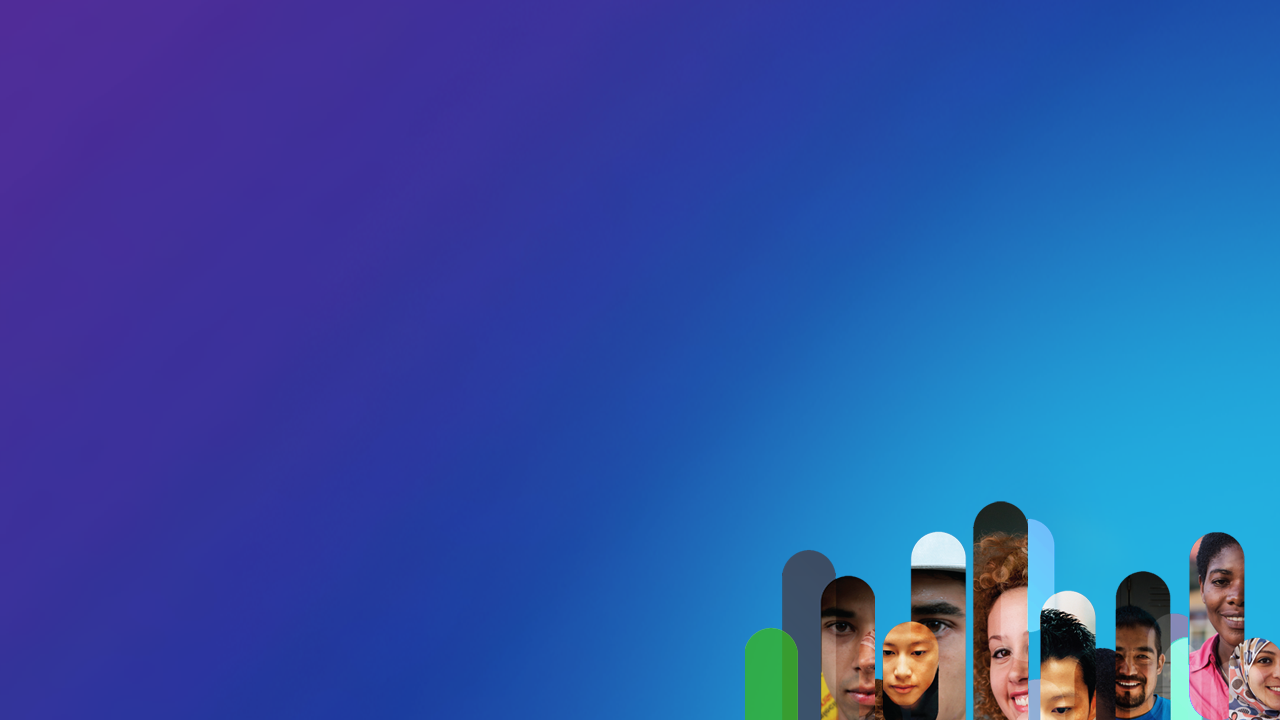 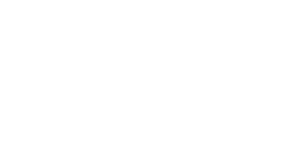 整備今日的教師
幫助未來的學生
Academy Conference 2013
Cisco Networking Academy
Syslog、SNMP


Vijay Bhuse, Ph.D.
Instructor
ECPI University
SNMP
SNMP是一種應用層協定，提供管理器 (manager) 和代理 (agent) 之間的通信訊息格式
其中包括：
SNMP 管理器
SNMP 代理
管理資訊庫 (MIB – Management Information Base)
SNMP訊息
Get
Set
Trap - 不可靠
Trap (SNMPv3 使用 ACK) - 可靠
簡易網路管理協定的要素
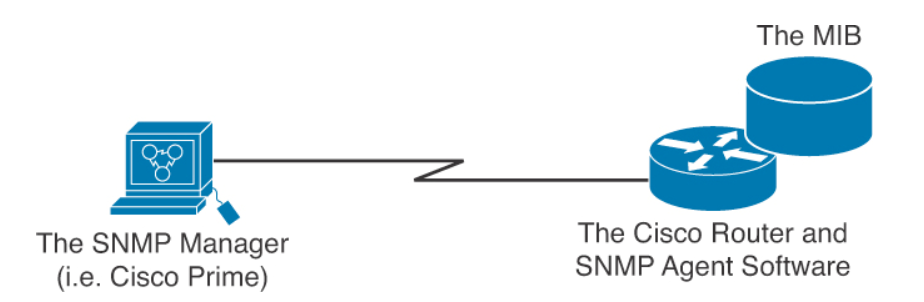 使用 SNMP 監控網路
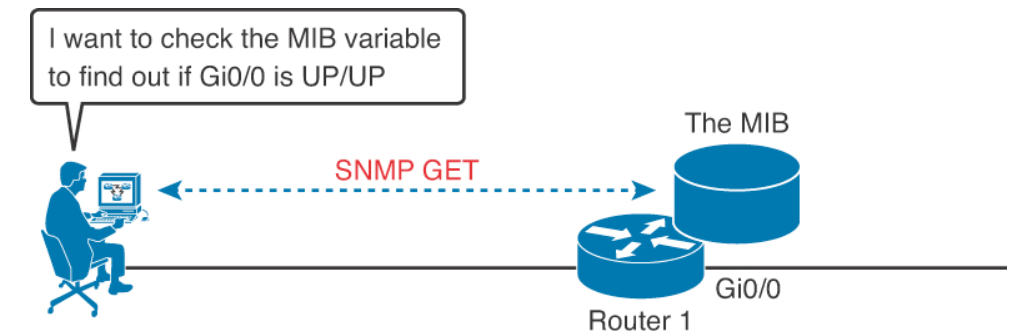 使用 SNMP 監控網路
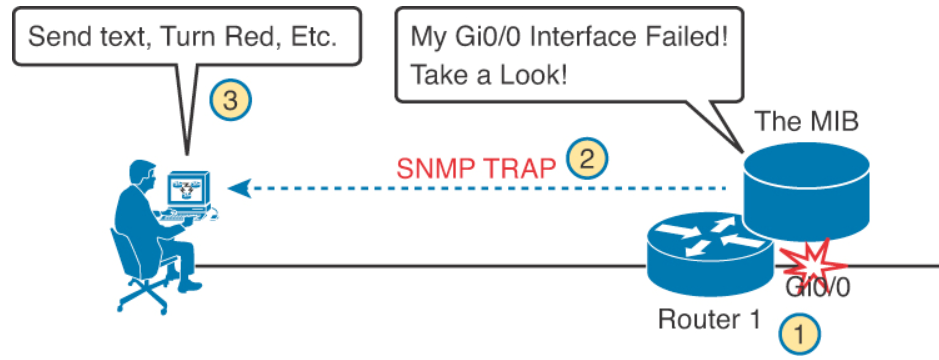 管理資訊庫 (MIB)
MIB 將每個變數定義為物件 ID (OID)
組織為 OID 的層次結構，通常顯示樹形結構
任何設備的 MIB 都包括樹的某些分支，樹的變數對許多網路設備通用，分支的變數特定於該設備。
思科等網路設備供應商可以定義樹中各自的專用分支
MIB 樹
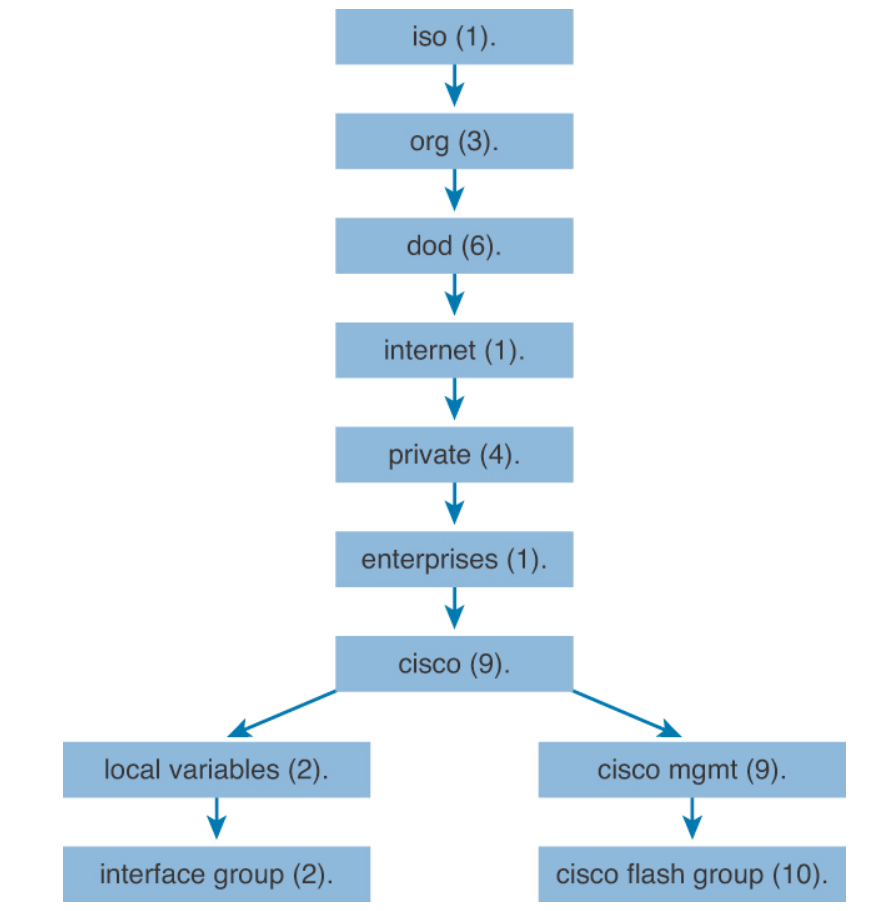 透過 snmpget 獲取 MIB 值
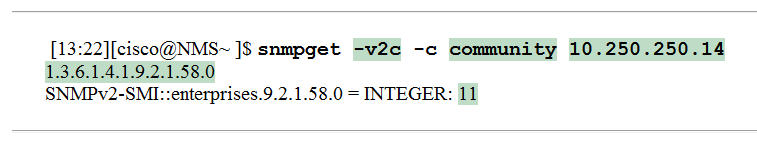 -v2c  SNMP上使用的版本
-c community SNMP密碼，稱為社群字串
10.250.250.14 被監控設備的 IP 位址
1.3.6.1.4.1.9.2.1.58.0 MIB 變數的數字物件識別碼 (OID)
配置 SNMPv2
SNMP 版本 2c 中有兩種社區字串：
唯讀 (RO)：提供對 MIB 變數的存取，但不允許更改這些變數，只能讀取。由於版本 2c 的安全性低，許多組織僅在唯讀模式使用SNMP。
讀/寫(RW)：提供對 MIB 中所有物件的讀寫存取權限。
配置 SNMP 版本 2c 唯讀存取
R1(config)# ip access-list standard ACL_PROTECTSNMP
R1(config-std-nacl)# permit host 10.10.10.101
R1(config-std-nacl)# exit
R1(config)# snmp-server community V011eyB@11!!! RO ACL_PROTECTSNMP
R1(config)# snmp-server location Tampa
R1(config)# snmp-server contact Anthony Sequeira
R1(config)# end
R1#
配置 SNMP版本 2c讀寫存取
R2(config)# ip access-list standard ACL_PROTECTSNMP
R2(config-std-nacl)# permit host 10.20.20.201
R2(config-std-nacl)# exit
R2(config)# snmp-server community T3nn1sB@ll RW ACL_PROTECTSNMP
R2(config)# snmp-server location New York
R2(config)# snmp-server contact John Sequeira
R2(config)# end
R2#
SNMPv3
訊息完整性：有助於確保資料封包在傳輸中未被篡改
驗證：有助於確保資料封包來自已知和可信的來源
加密：有助於確保資料在傳輸中被擷取後無法讀取資訊
SNMPv3 可能的安全模式
Syslog
Syslog 允許各種思科設備（以及其他非思科設備）透過網路向Syslog 伺服器發送系統訊息
你甚至可以建立專用帶外 (OOB) 網路
Windows 和 UNIX 有許多不同的 Syslog 伺服器套裝軟體
Syslog 訊息的常用目的地
日誌記錄緩衝區 (路由器或交換器內部的 RAM)
控制台線路
終端線路
Syslog 伺服器
網路中的 Syslog
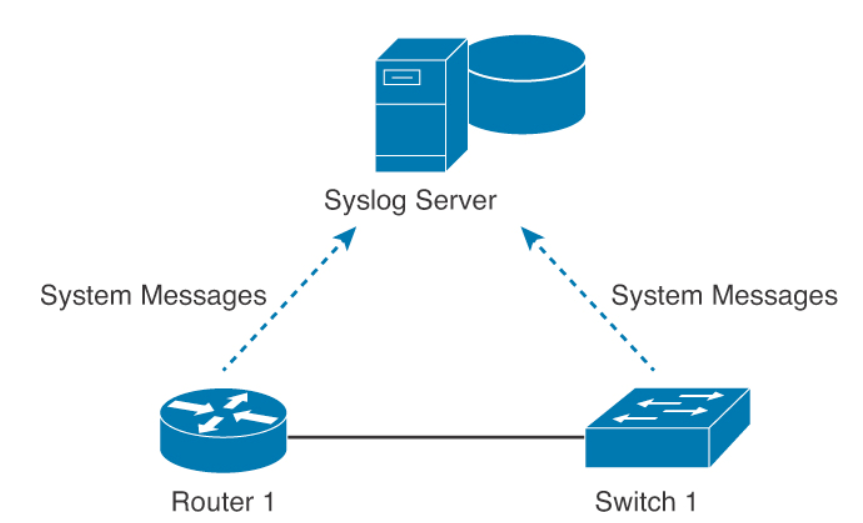 系統訊息格式
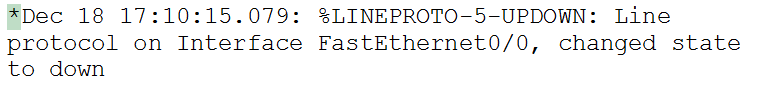 時間戳記：*Dec 18 17:10:15.079
路由器上產生訊息的設施：%LINEPROTO
嚴重性級別：5
訊息的易記碼：UPDOWN
訊息說明：Line protocol on Interface FastEthernet0/0, changed state to down
修改系統訊息
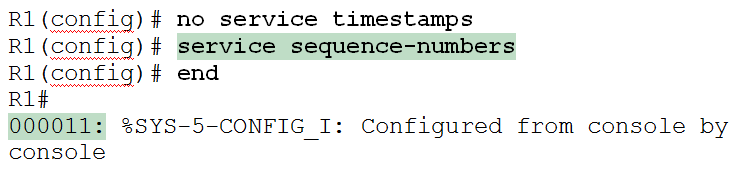 系統訊息嚴重性級別
配置和檢驗 Syslog
R1(config)# logging 192.168.1.101
R1(config)# logging trap 4
預設情況下，思科路由器和交換器會向控制台發送所有嚴重性級別的日誌訊息。在某些 IOS 版本中，預設情況下設備還會緩衝這些 syslog 訊息
R1(config)# logging console
R1(config)# logging buffered
R1#  show logging
參考資料
Wendell Odom, "Cisco CCNA Routing and Switching ICND2 200-101 Official Cert Guide", Cisco Press, May 14, 2013.
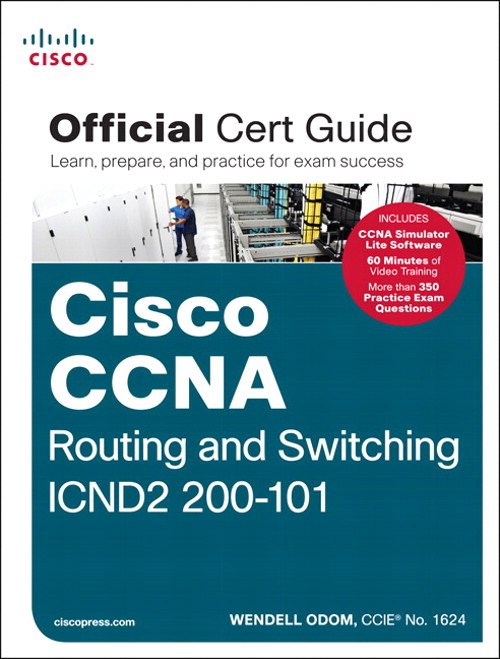 Thank you!